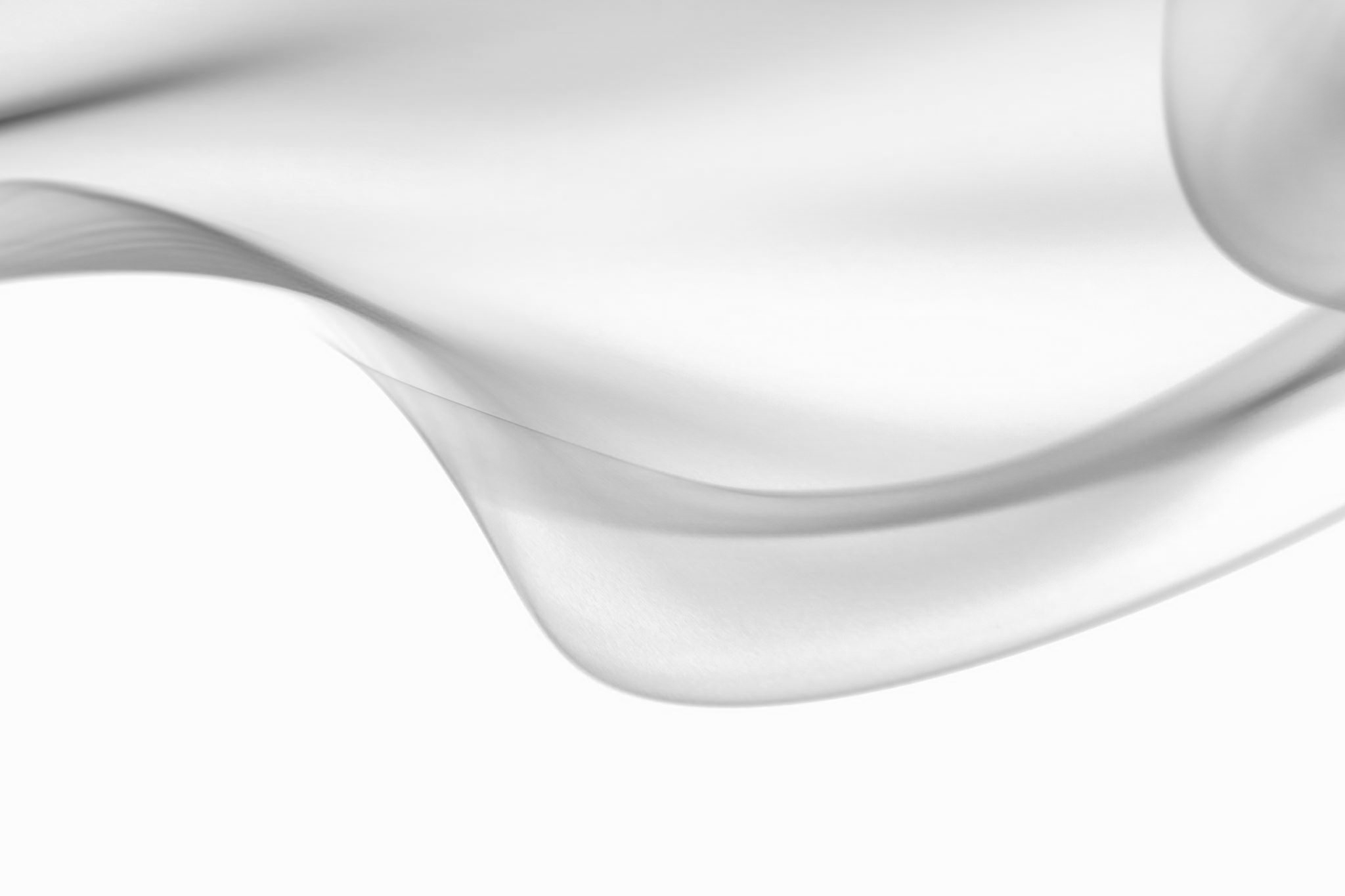 DMAIC Process Flowchart Template
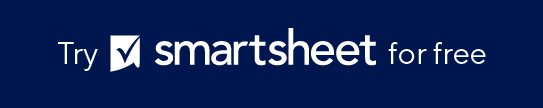 When To Use This Template: Use this flowchart template at the beginning of a project to provide an overview of the DMAIC methodology and a visual representation of the project's structure.
Notable Templates Features: This template uses flowchart shapes to illustrate the DMAIC process. The flowchart includes example activities for each DMAIC phase, which you can edit to suit your specific project.
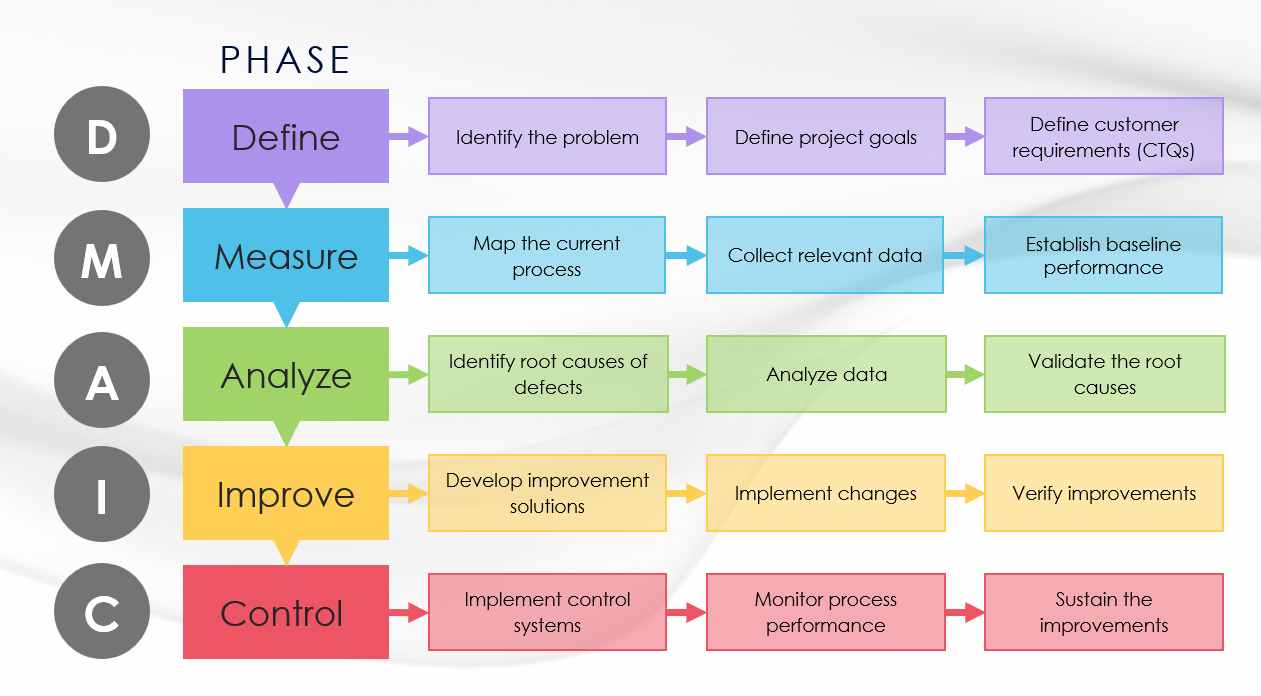 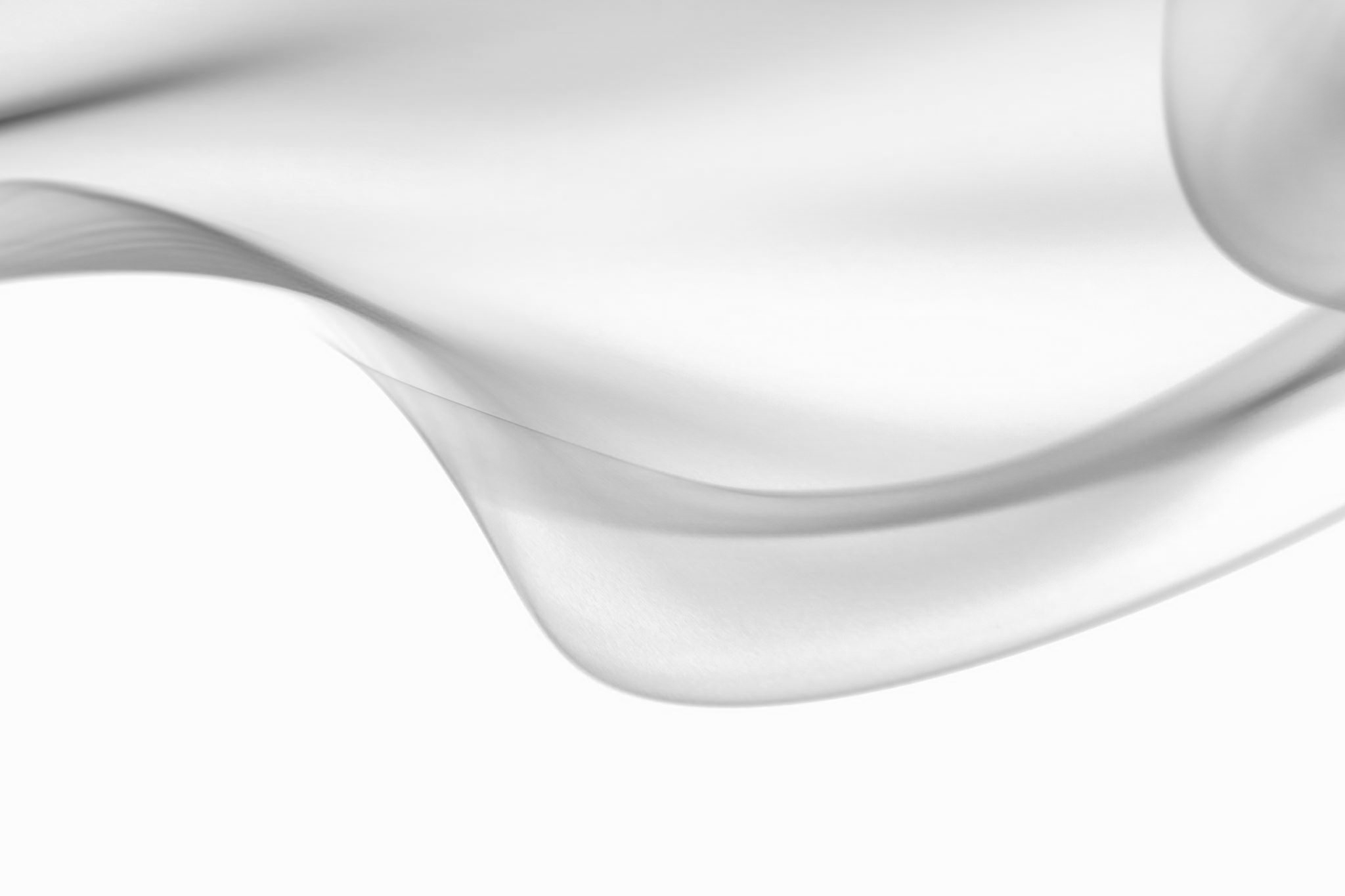 PHASE
D
Define
Identify the problem
Define project goals
Define customer requirements (CTQs)
Measure
M
Map the current process
Collect relevant data
Establish baseline performance
Analyze
A
Identify root causes of defects
Analyze data
Validate the root causes
I
Improve
Develop improvement solutions
Implement changes
Verify improvements
C
Control
Implement control systems
Monitor process performance
Sustain the improvements